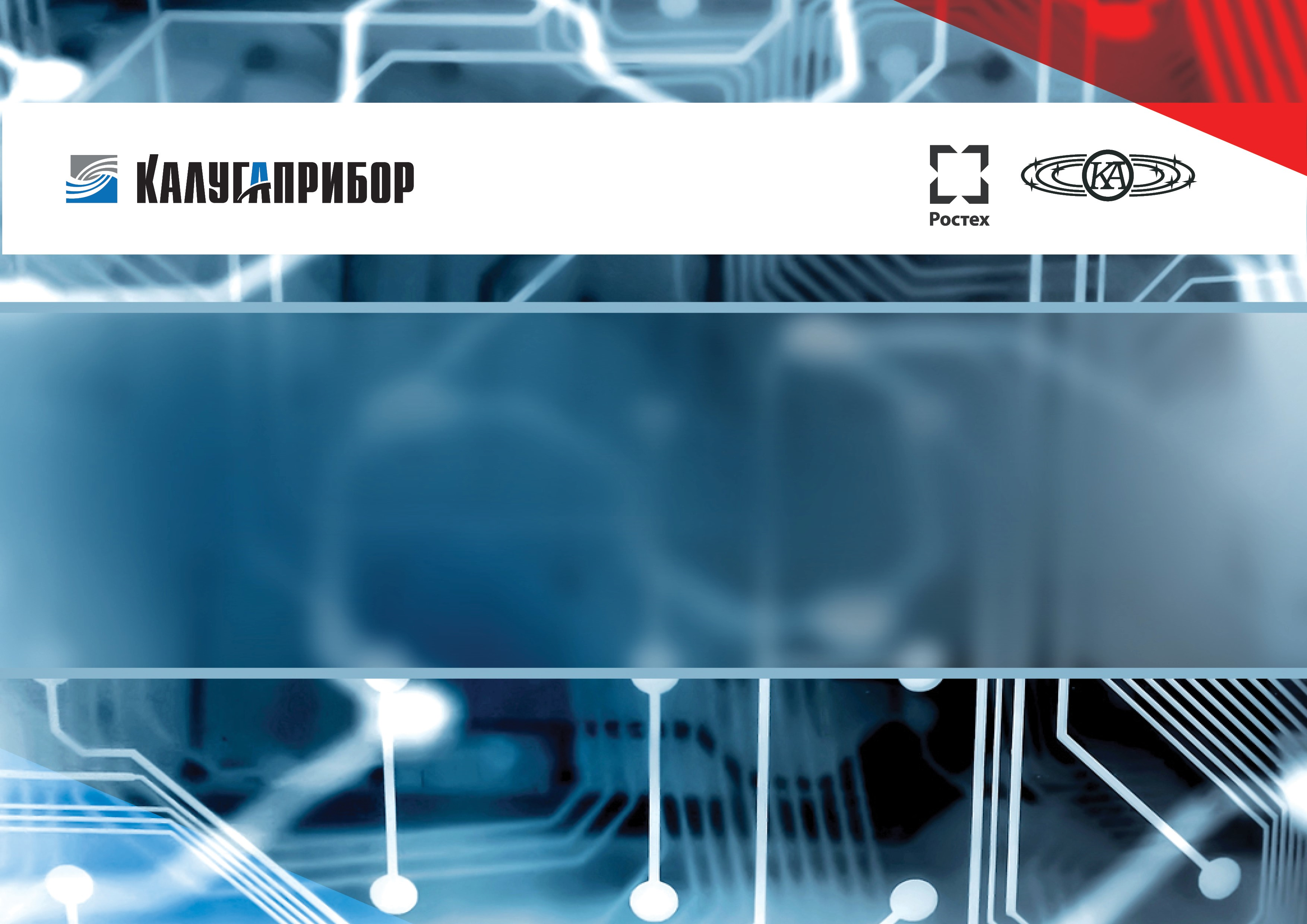 Контрольно-кассовая техника, производства АО «Калугаприбор»


2019 год
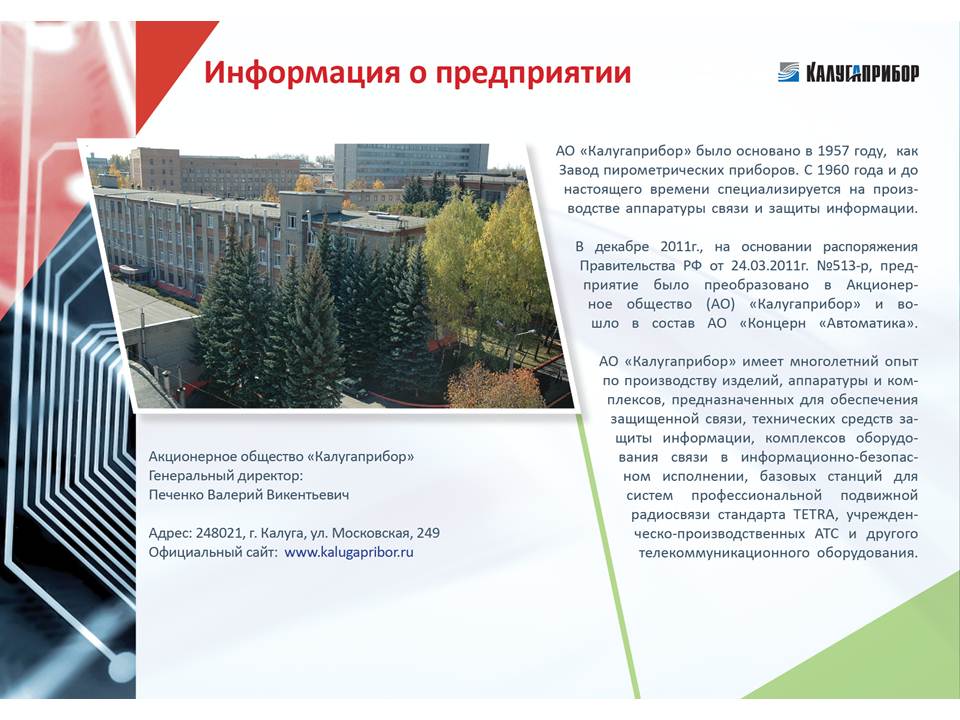 Контрольно-кассовая техника 
АМС-300Ф
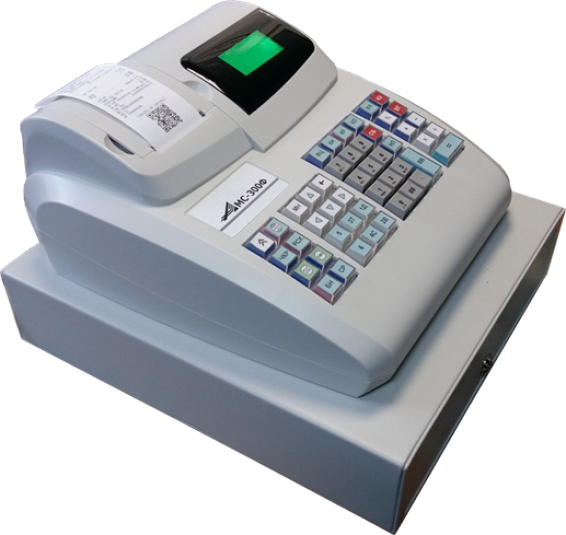 Полноценное рабочее место кассира не требующее дополнительных устройств и компьютера, отвечающее требованиям ФЗ-54.

АМС-300Ф предоставляет пользователю полный функционал по оформлению расчетов для предприятий торговли, услуг, банковских и платежных агентов, интернет магазинов и других предприятий где необходимо применение ККТ.
Возможно подключение сканера, весов, банковского терминала.
ККТ поставляется с электромеханическим денежным ящиком.
Контрольно-кассовая техника 
АМС-300.1Ф
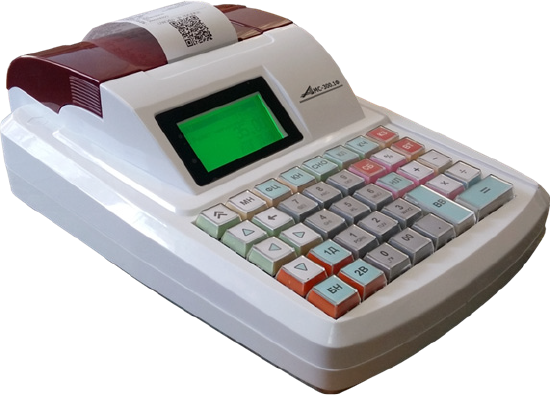 Полноценное рабочее место кассира не требующее дополнительных устройств и компьютера, отвечающее требованиям ФЗ-54.

АМС-300.1Ф предоставляет пользователю полный функционал по оформлению расчетов для предприятий торговли, услуг, банковских и платежных агентов, интернет магазинов и других предприятий где необходимо применение ККТ.
Возможно подключение сканера, весов, банковского терминала.
Контрольно-кассовая техника 
АМС-700Ф
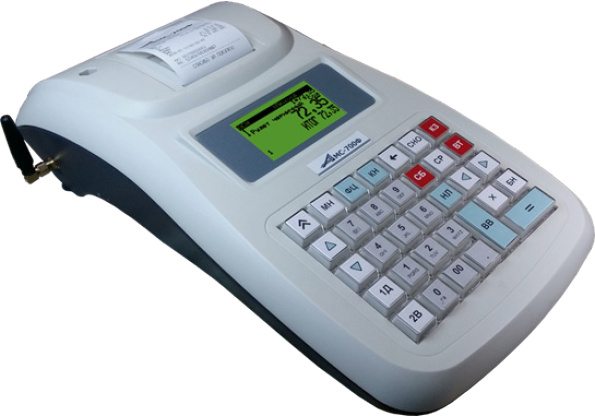 Полноценное рабочее место кассира не требующее дополнительных устройств и компьютера, отвечающее требованиям ФЗ-54.

АМС-700Ф предоставляет пользователю полный функционал по оформлению расчетов для предприятий торговли, услуг, банковских и платежных агентов, интернет магазинов и других предприятий где необходимо применение ККТ.
Возможно подключение сканера, весов, банковского терминала.
Встроенный аккумулятор
Контрольно-кассовая техника
Облако-1Ф
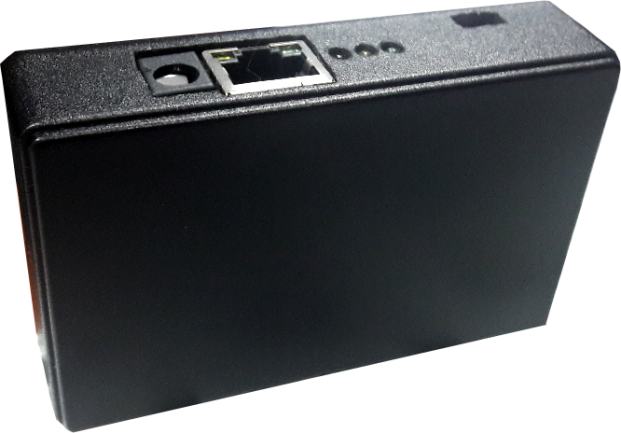 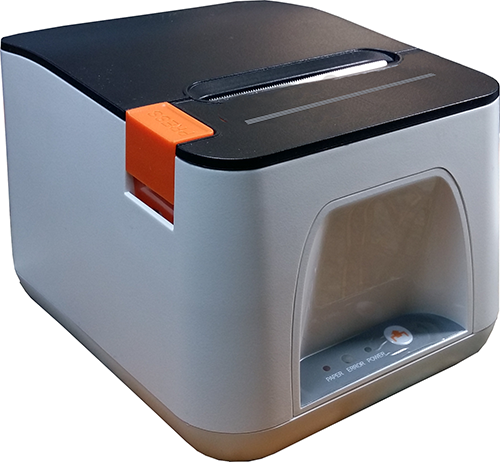 Облако-1Ф исполнение 2
Современная Интернет-касса, отвечающая требованиям ФЗ-54.
Инновационное решение в области кассового обслуживания
Облачный сервис для подключения онлайн и оффлайн точек продаж и ККТ
Современный фискальный регистратор для сфер торговли и услуг, отвечающий требованиям ФЗ-54.
Открытый протокол управления по сетям TCP/IP без необходимости установки драйверов позволяет спроектировать АРМ кассира для любой операционной системы.
Работа в системах автоматизации, ЕГАИС, поддерживается работа с системой программ «1С:Предприятие»
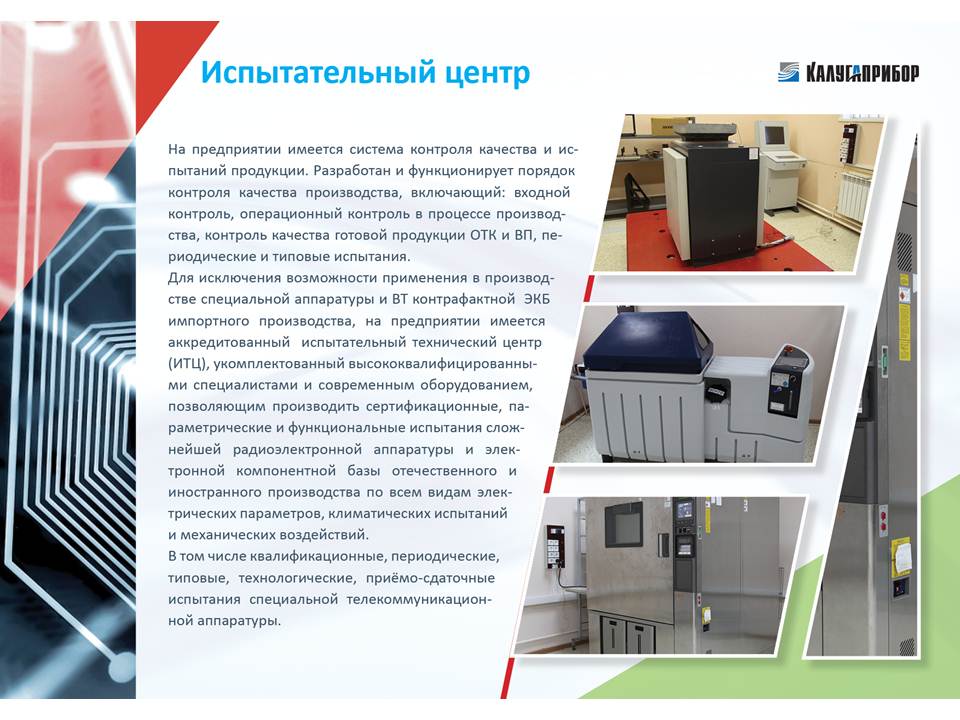 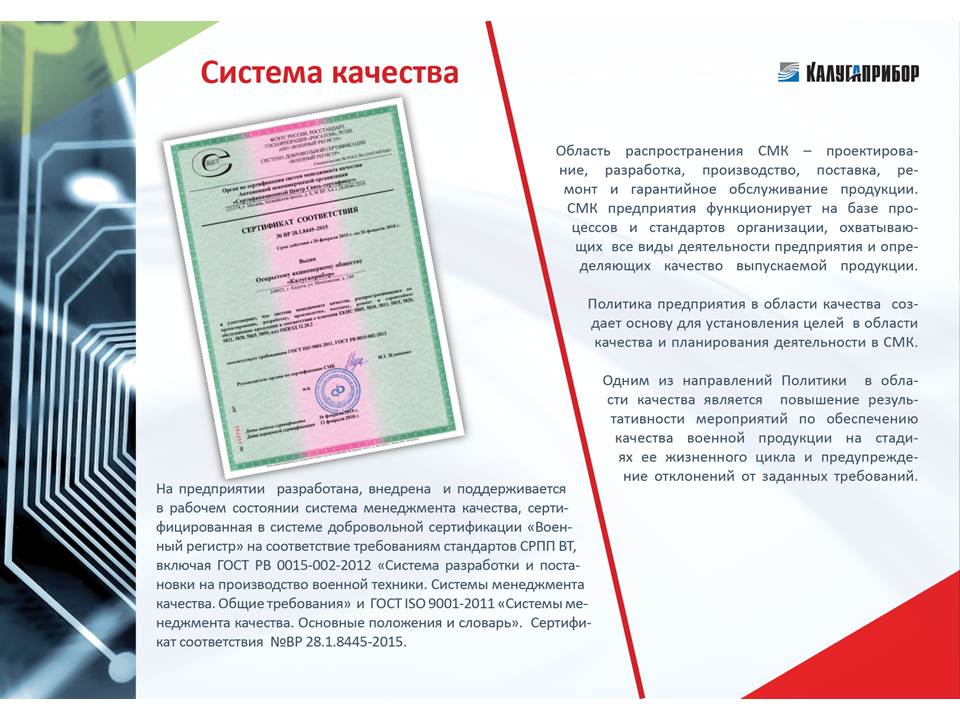 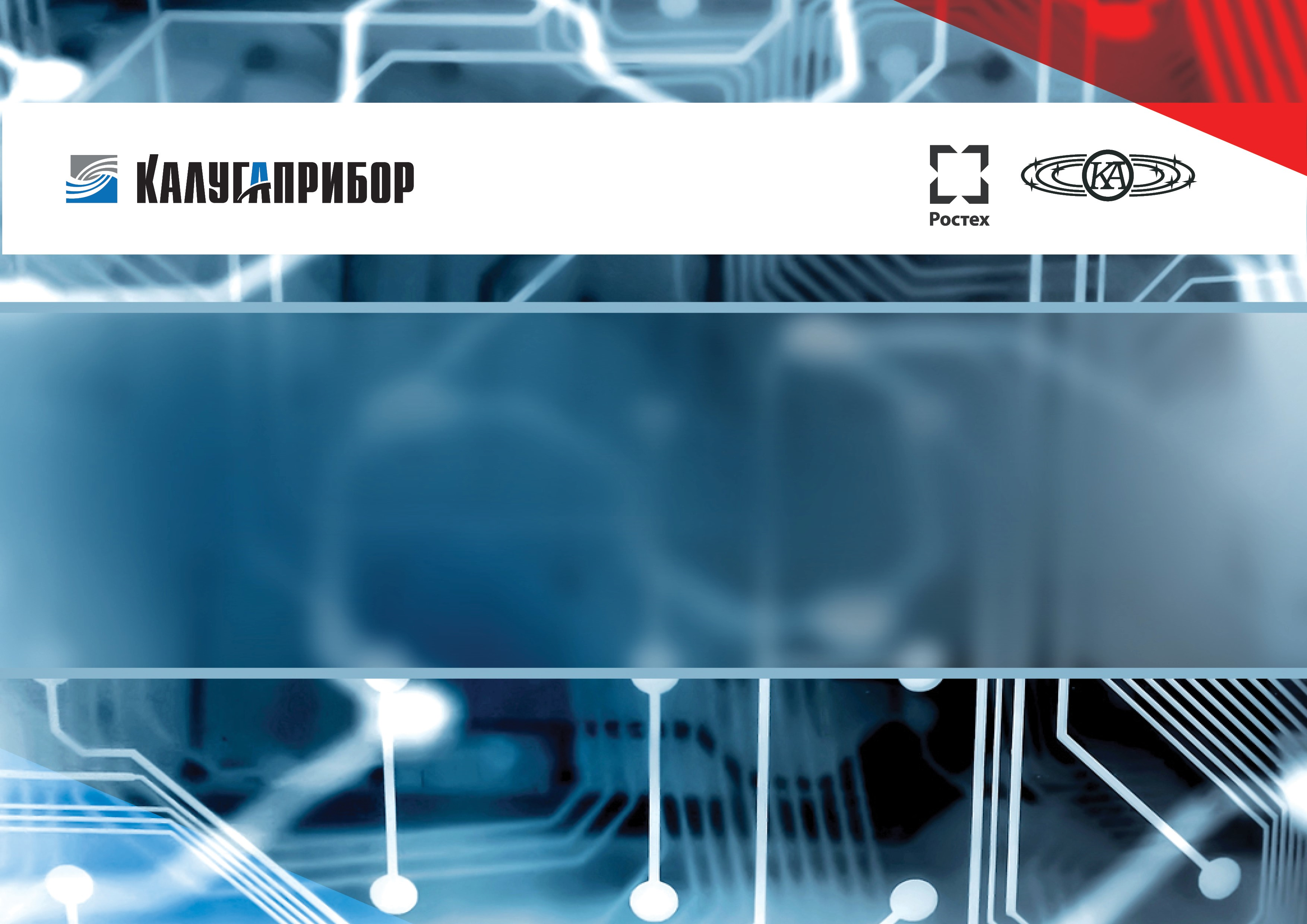 Спасибо за внимание